2020 EORM StudySAWG Presentation 9/24/2020
Prepared for Electric Reliability Council of Texas
Kevin Carden
2020 ERCOT Reserve Margin Study
Quantify 3 Significant Levels for 2024
Economically Optimal Reserve Margin (EORM)
Market Equilibrium Reserve Margin (MERM)
0.1 LOLE “physical standard” reserve margin
Major Changes from 2018 Study
Increased wind and solar penetration
Updated methodology for modeling PRD
ORDC Changes
Reference technologies
Gas Combustion Turbine
4 Hour Battery Storage
Renewable Portfolio Changes
Implications for Reliability and Reserve Margin Accounting
Renewable ELCC
PRD Modeling Updates
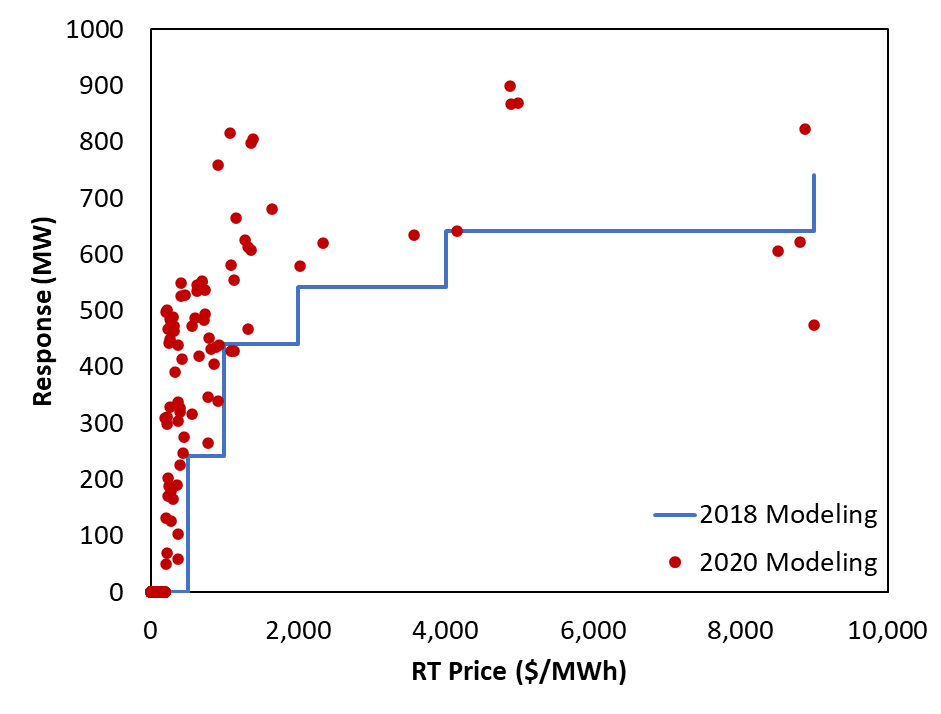 Operating Reserve Demand Curve
2020 Study ORDC
2018 Study ORDC
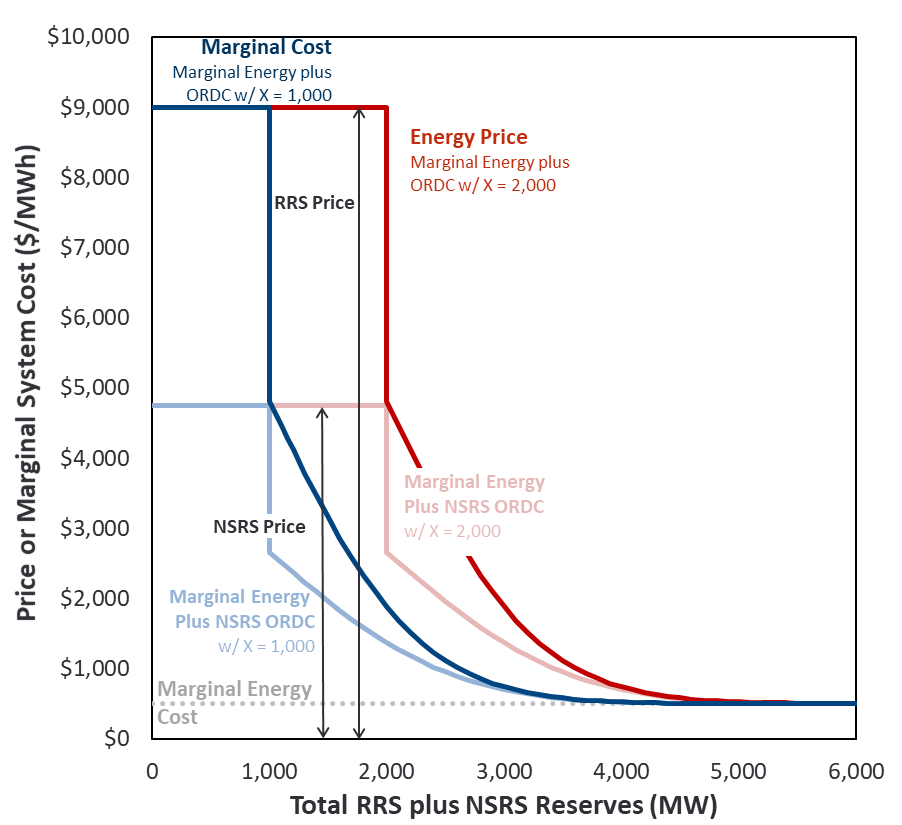 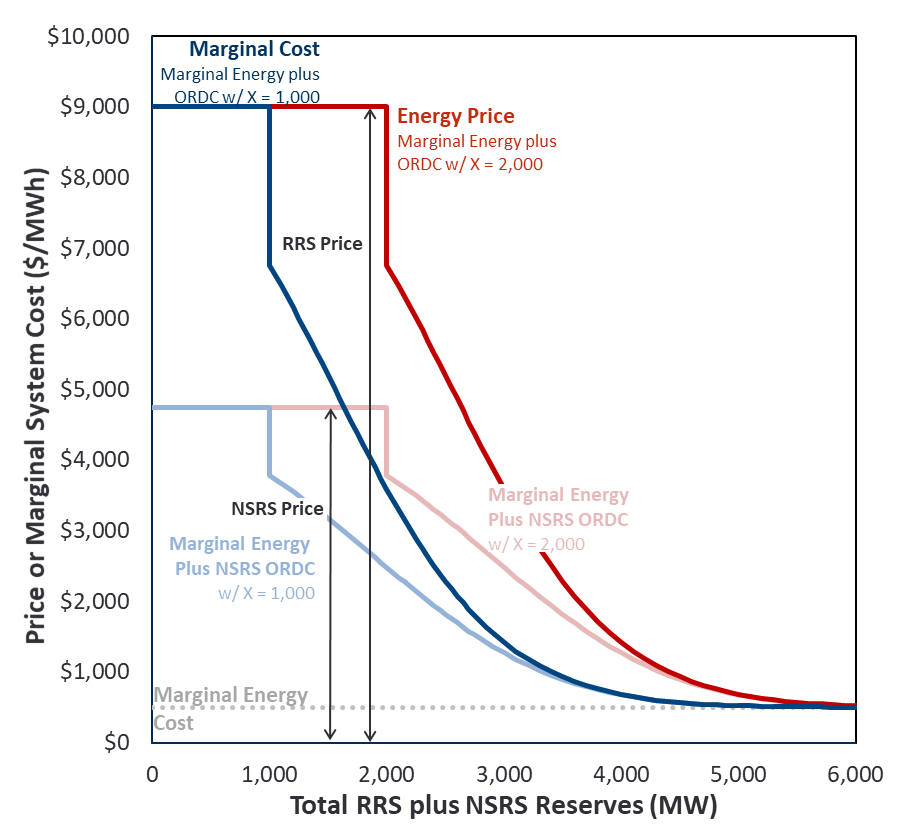 Sources and Notes:
		ERCOT ORDC Calculation Methodology Paper
		Summer Hours 15-18
Scarcity ConditionsEmergency Procedures and Marginal Costs
Blue font reflects 2018 Study Values
*: Price reflects the average price between the upper and lower level of each resource
**: 76 10NWS + 666 30NWS + 26 30WS = 767 total ERS (CDR Value). Both NWS and WS are included in the 30-Minute ERS
***: 60% of RRS
Emergency Procedure Production Cost Differences
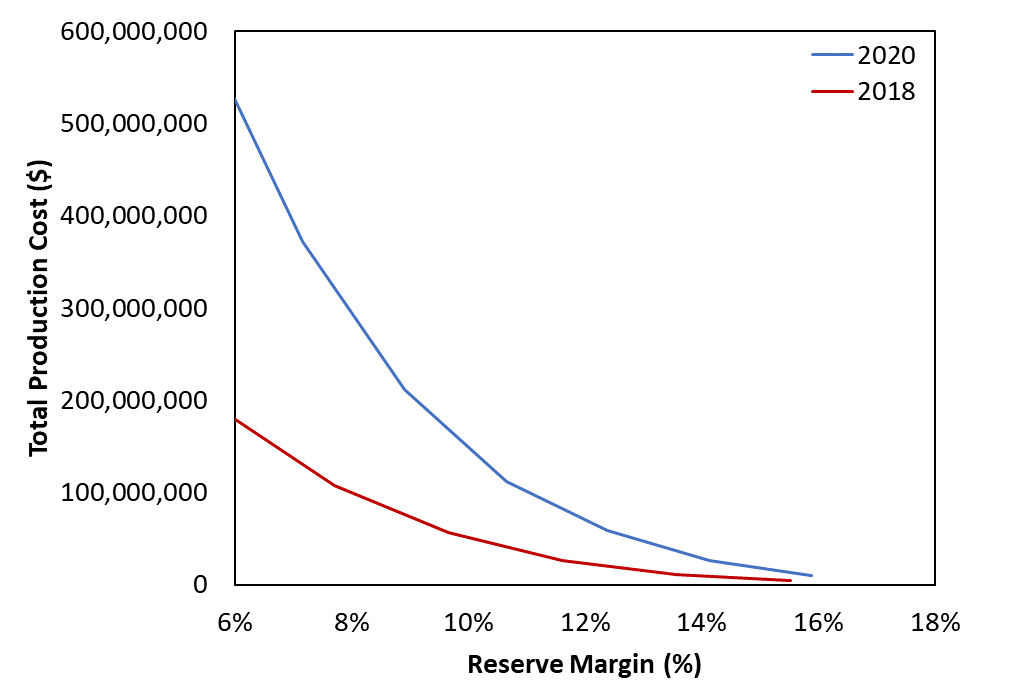 Note: Figure includes 10-minute and 30-minute ERS, non-spin shortage, emergency generation, PBPC, spin shortage, TDSP, and LRs
Marginal Resource Technology
2020 Marginal Resource Technology Characteristics
2018 Marginal Resource Technology Characteristics
Note: Based on ambient conditions of 92°F Max. Summer (55.5% Humidity) and 59°F Non-Summer.
SERVM Simulation Setup and Benchmarking
2019 Market Price Calibration
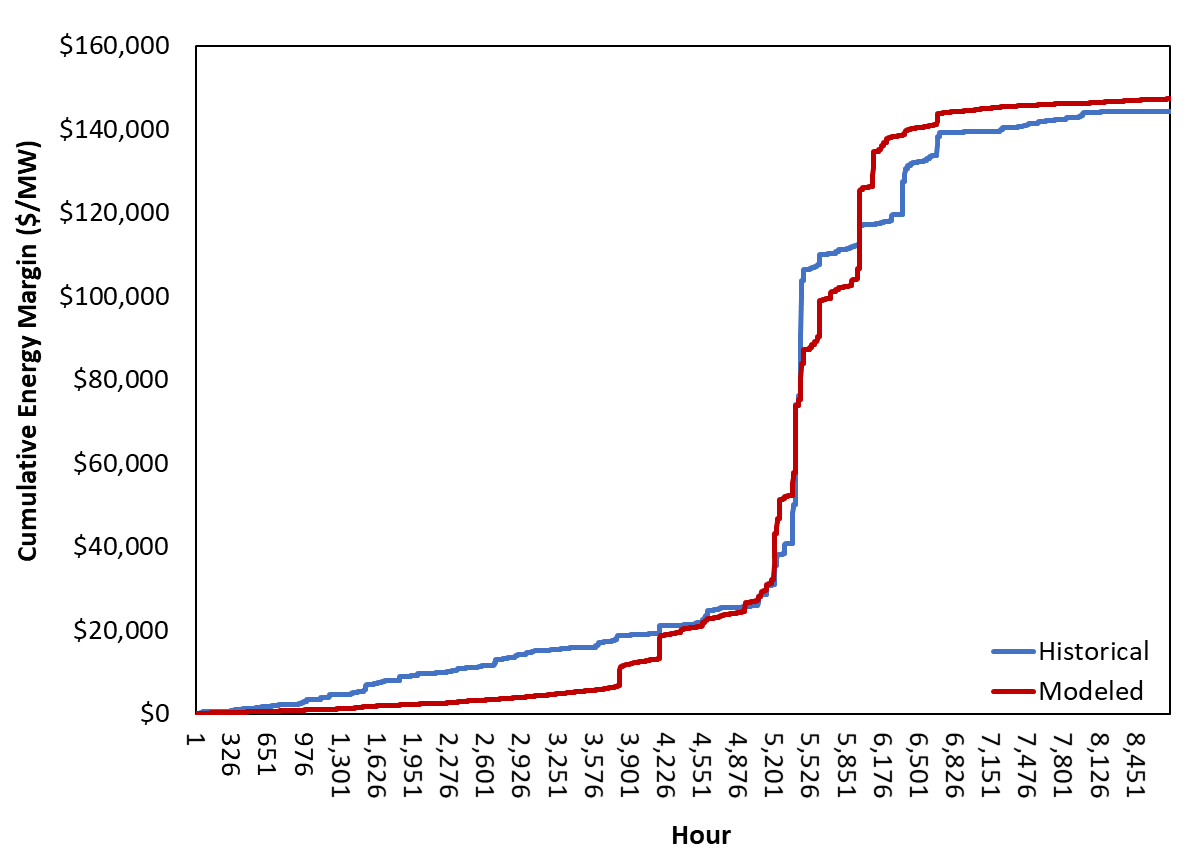 SERVM Simulation Setup and Benchmarking
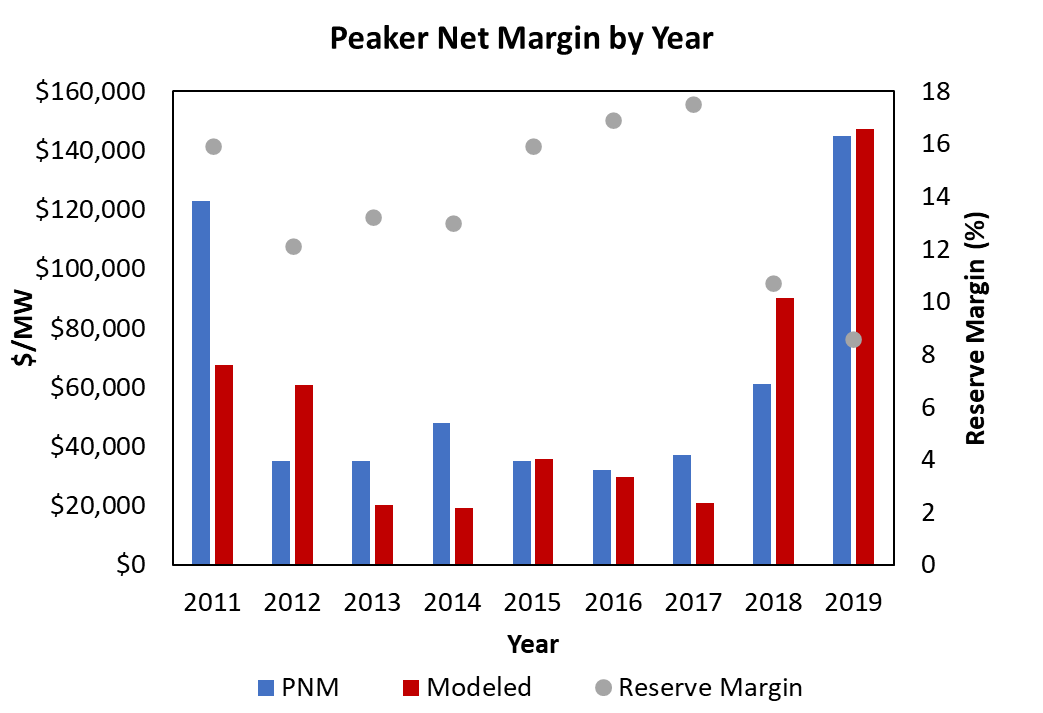 EORM
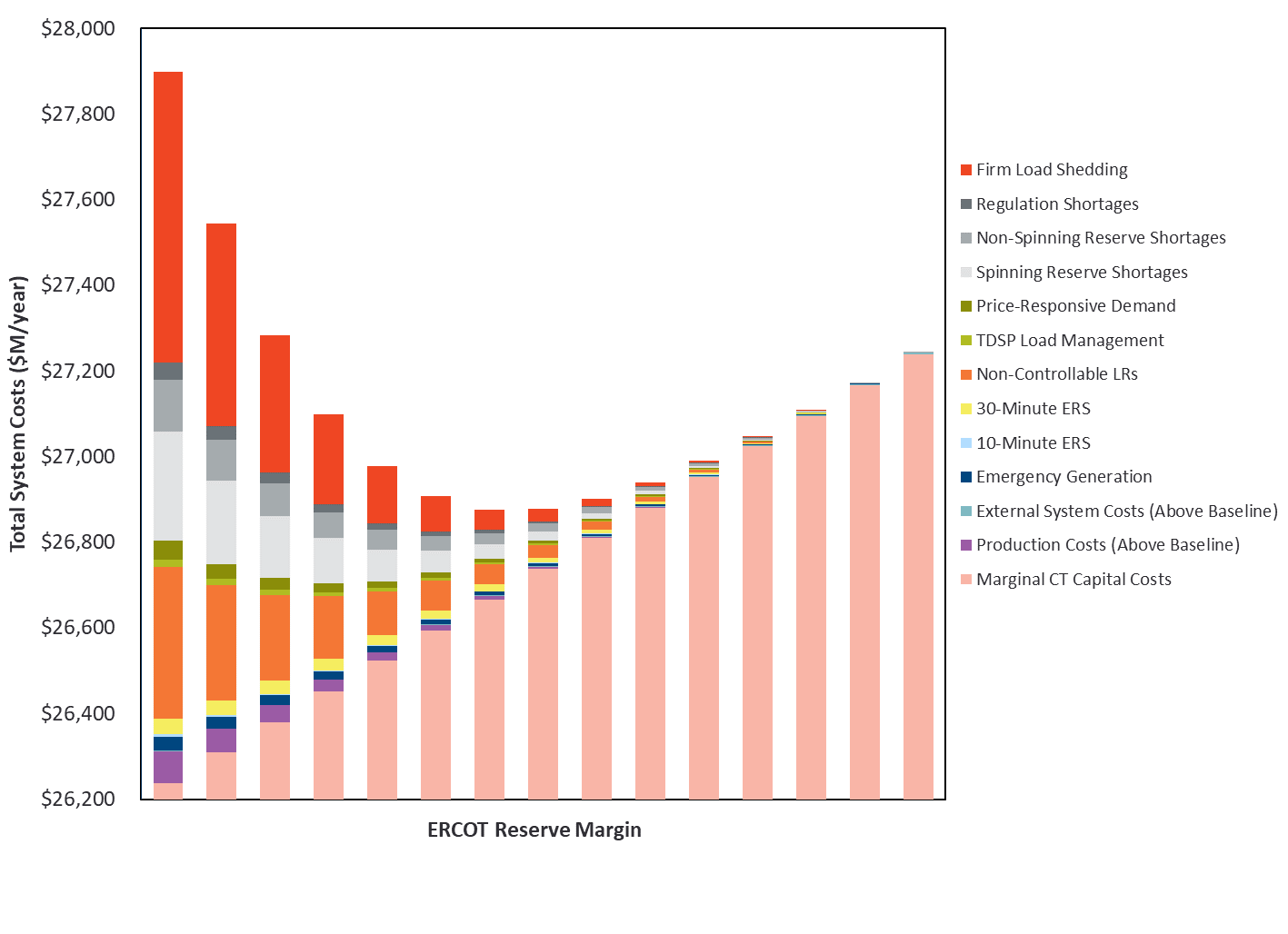